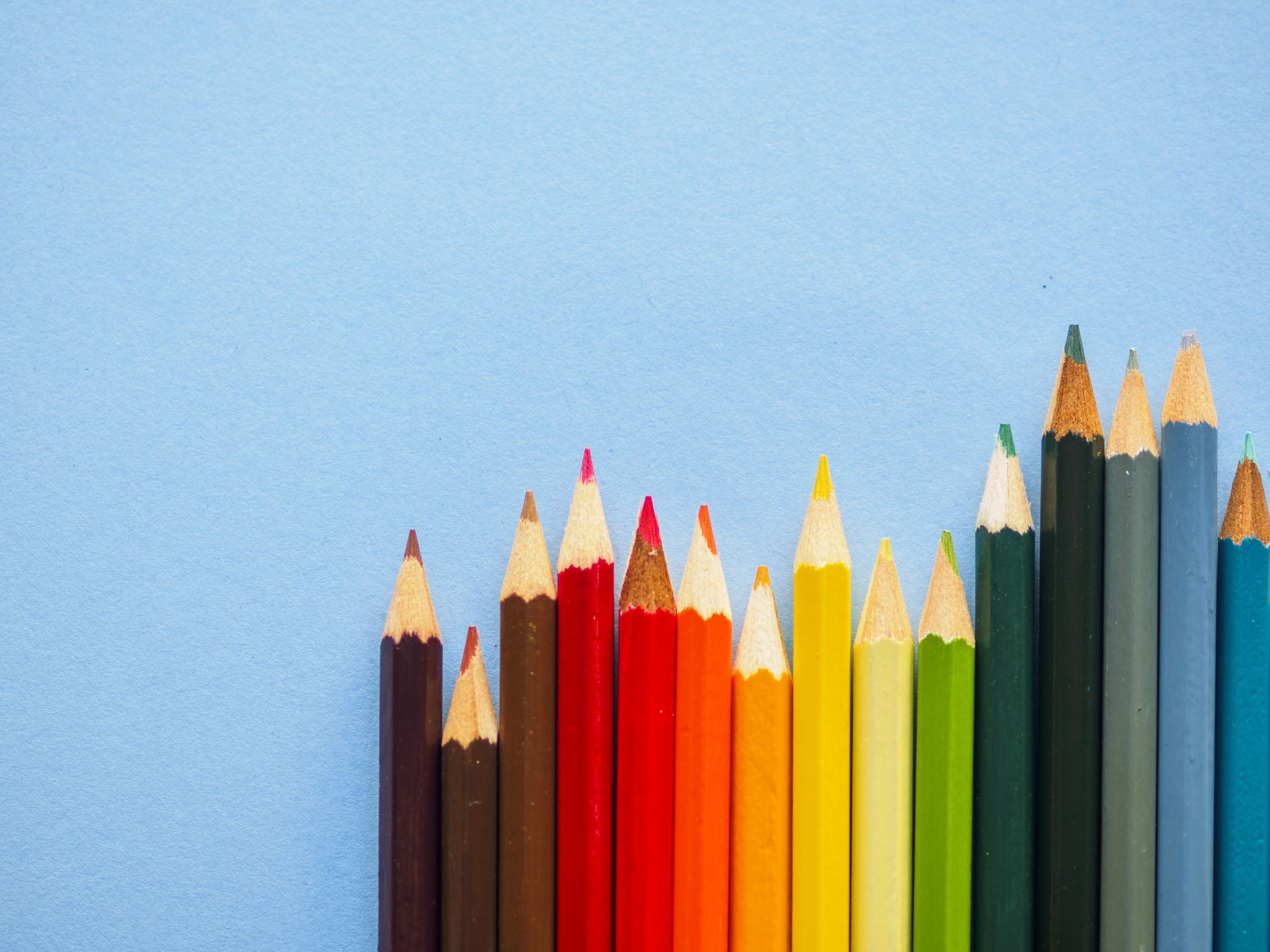 VELIKO I MALO POČETNO SLOVO
(PRAVOPIS)
ISHODI
Učenici će moći:

1. pravilno pisati veliko i malo slovo u imenima društva, udruga, pokreta i javnih skupova
2. pravilno pisati veliko i malo slovo u ostalim vlastitim imenima u primjerima s kojima se svakodnevno susreće
3. svojim riječima reći pravilo po kojem se piše riječ ili skup riječi
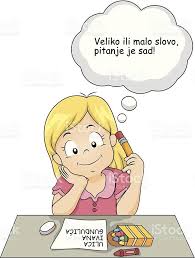 Pravilno napiši riječi u zagradama. Pazi na pisanje velikog i malog slova!
Ako ste u blizini __________ (OGULINA), rodnog mjesta ____________________ (IVANE BRLIĆ MAŽURANIĆ), možete posjetiti ____________________ (8. OGULINSKI FESTIVAL BAJKE) jer će __________ (DAN DOMAĆIH) obilježiti šareno otvaranje i početak pustolovine.
Pripremite za putovanje kroz bajku u kojoj će _______________ (FRANKOPANSKI KAŠTEL), ____________________ (PARK KRALJA TOMISLAVA), ____________________ (GRADSKA KNJIŽNICA) te mala dvorana ____________________ (PUČKOG OTVORENOG UČILIŠTA), po osmi put postati poprište bajke.
Putovanje se nastavlja ____________________ (DANOM CIRKUSA I PLESA), a sve ljubitelje rekreacije očekuje i __________ (CIKLOBAJKA).
Posljednji dan, ____________________ (DAN ŽIVOTINJSKOG CARSTVA), razveselit će sve ljubitelje životinja. Prije nego što se oglasi posljednja priča, sjetite se da ste proslavili 100 godina _______________ (ŠEGRTA HLAPIĆA).

I veselite se djetetu u sebi! :)
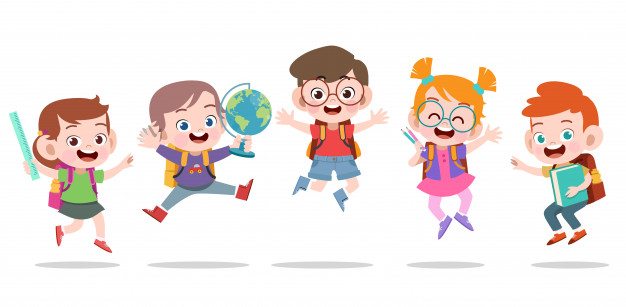 OSNOVNA PRAVILA O PISANJU VELIKOGA POČETNOGA SLOVA
Velikim slovom pišemo:

1. početak rečenice
2. riječi iz počasti
3. vlastita imena
Primjer: 

Upoznali smo jednu učeničku zadrugu iz Velike Mlake. Gospođo, je li i Vaša kći članica te zadruge?
Koja su vlastita imena jednočlana, a koja višečlana? Promotri!
Marko, Marko Silić, Zagreb, Biograd na Moru, Stradun, Babin kuk
JEDNOČLANA: ___________________________________________
VIŠEČLANA: _____________________________________________

Vlastito ime: odnosi se na jedno određeno biće, stvar ili pojavu, a mogu biti jednočlana (jedna riječ) te višečlana (više riječi).
Sva se jednočlana vlastita imena pišu velikim početnim slovom.
Višečlana se vlastita imena pišu po dvama osnovnim pravilima:
UDRUGE, DRUŠTVA, ORGANIZACIJSKI I JAVNI SKUPOVI
Promotri!

Hrabri telefon                                           udruga
Društvo hrvatskih književnika               društvo
Ujedinjeni narodi                                     organizacija
Međunarodna smotra folklora               javni skup
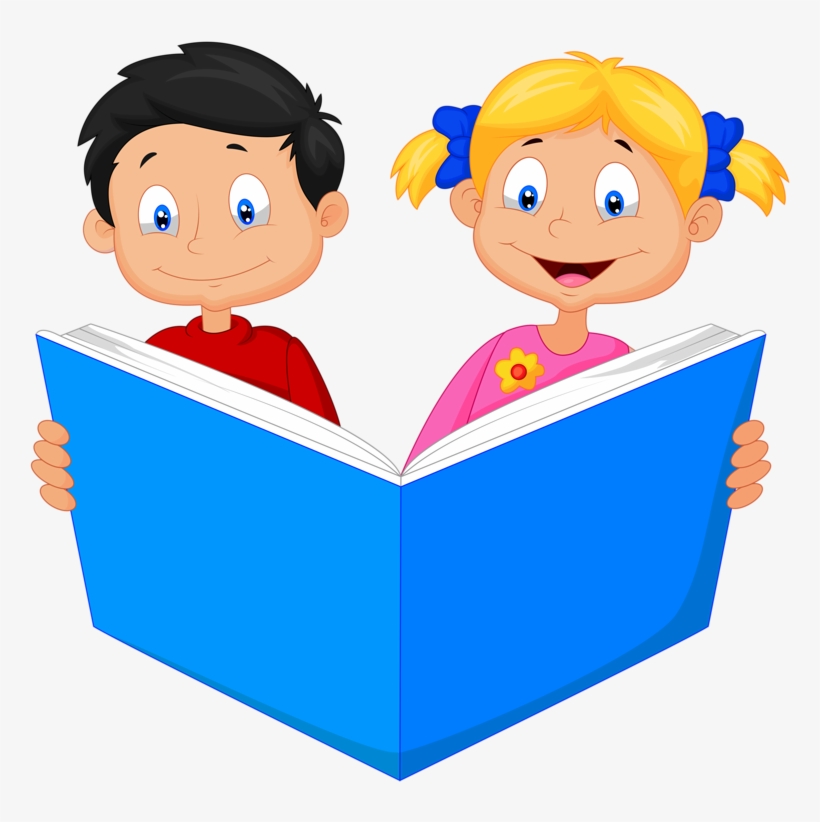 PROMOTRI!
Učenička zadruga ,,Jabuka''                ,,Jabuka'', učenička zadruga
Učenička zadruga Jabuka                      Jabuka, učenička zadruga



U vlastitim imenima udruga, društava, organizacija, javnih skupova prvu riječ pišemo velikim početnim slovom, a ostale malim. Posebno vlastito ime unutar vlastitoga imena pišemo velikim slovom.
posebno vlastito ime u vlastitome imenu zadruge
POKRETI I POVIJESNI DOGAĐAJI
Velikim početnim slovom pišemo vremenski jasno utvrđene povijesne događaje (ratove, bune, revolucije, bitke i sl.). 
Nazive društvenih i kulturnih pokreta te povijesnih razdoblja i događaja koji nisu jasno vremenski utvrđeni pišemo malim početnim slovom.

Seljačka buna
Prvi svjetski rat
ilirizam
industrijska revolucija
ZAKLJUČAK
DOMAĆA ZADAĆA
1. pročitati gradivo o velikom i malom početnom slovu u udžbeniku na str. 108./109./110./111.
2. nastavni listić

ROK: ponedjeljak, 6.4. 2020.